Глок Валентина  Алексеевнаинструктор по физической культуреМАДОУ № 6Г. Черняховск2017 год
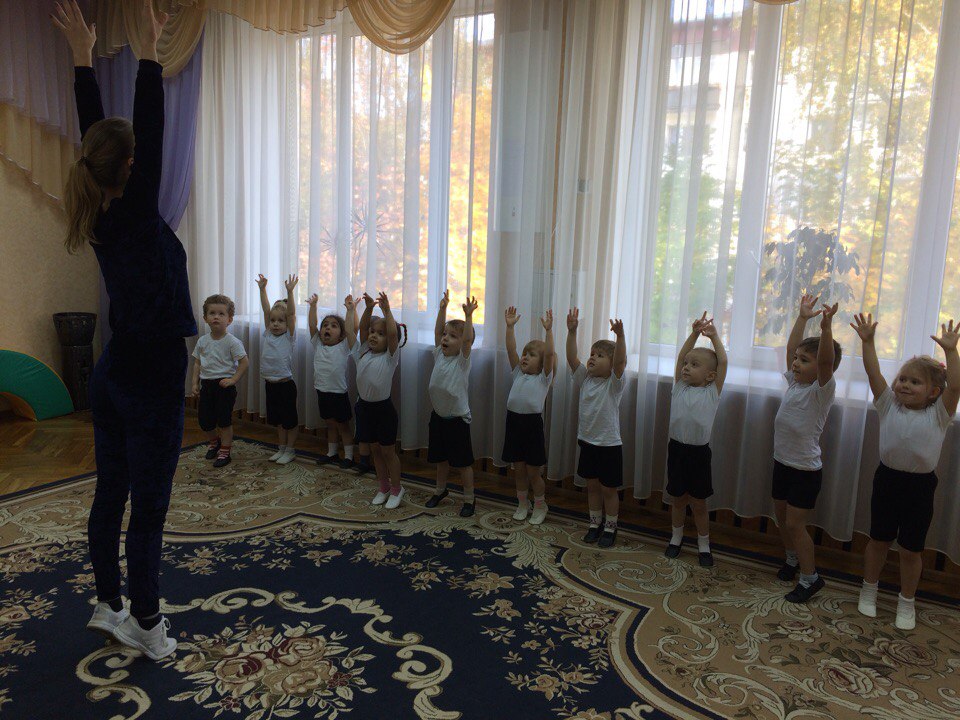 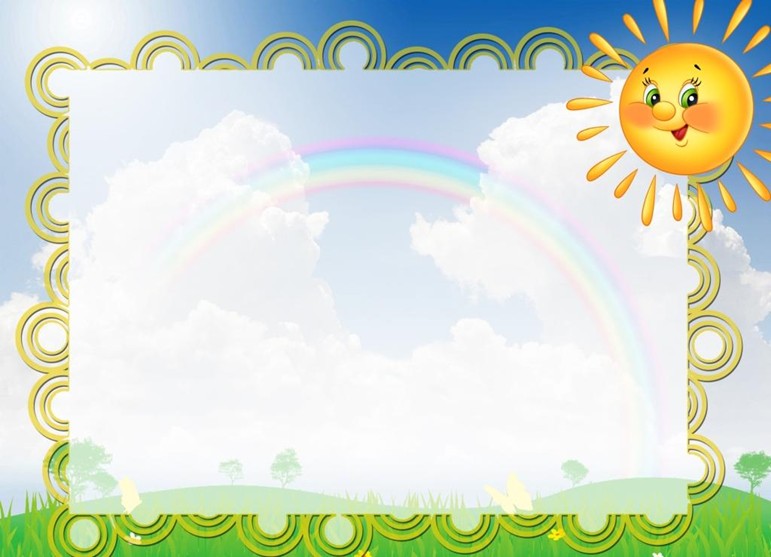 ОДпо физическому развитиюв младшей группе«В гости к солнышку»
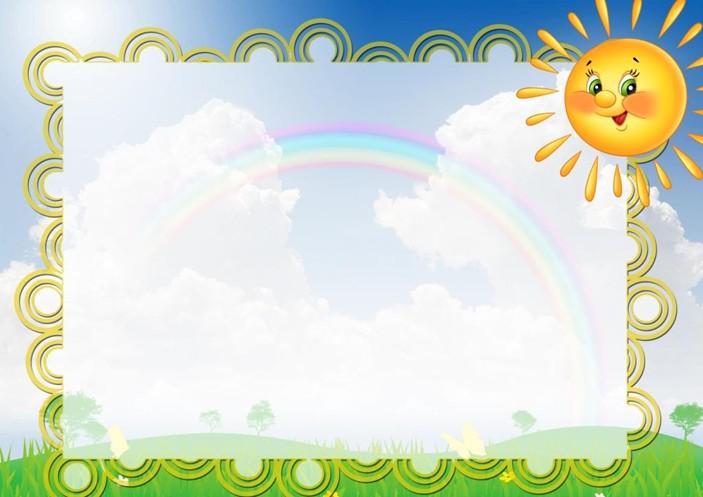 Цель:

Создать положительный 
эмоциональный настрой;
вызвать удовольствие от совместных действий со взрослым.
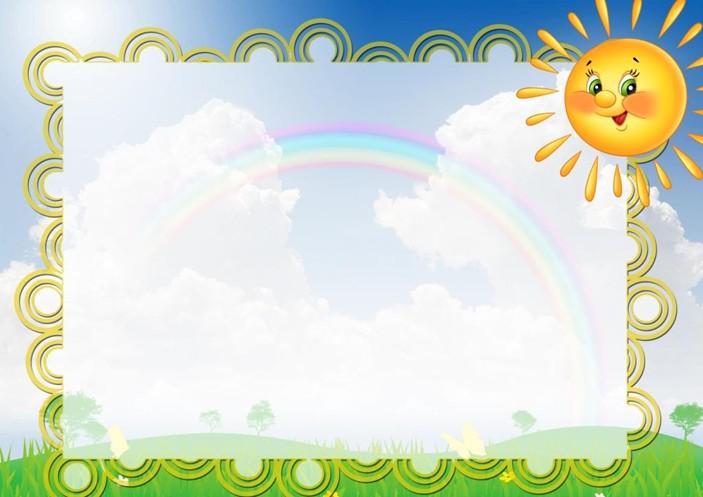 Задачи.                                                                                    Совершенствовать умения детей в ходьбе                              на носках, высоко поднимая колени ,                                             в беге друг за другом, врассыпную.
Развивать умение ориентироваться в пространстве, координацию движений, равновесие.
Формировать умение сохранять устойчивое положение тела, правильную осанку.
Упражнять детей в правильном дыхании.
Закрепить ходьбу с перешагиванием через препятствия, прыжки змейкой между предметами. 
Воспитывать умение слышать и реагировать на сигнал, дружеские взаимоотношение, организованность.
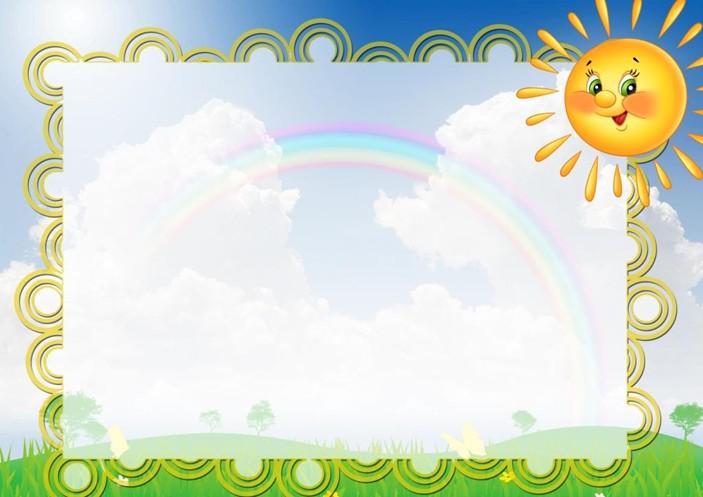 Оборудование.
Кубики, кегли,   маска кота, магнитофон, диски с записью ритмической гимнастики, музыки для релаксации.
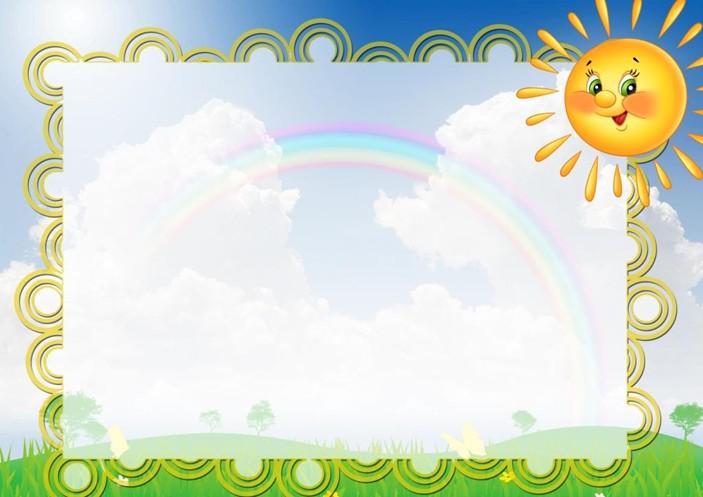 Ребята, сейчас мы пойдём в гости, а куда вы узнаете  отгадав  загадку.
Круглое, тёплое,
Красивое, доброе,
Всем светит,
Всем греет
Всех веселит 
Всем здоровье                                                                                             дарит.

Правильно, пойдём в гости к солнышку.
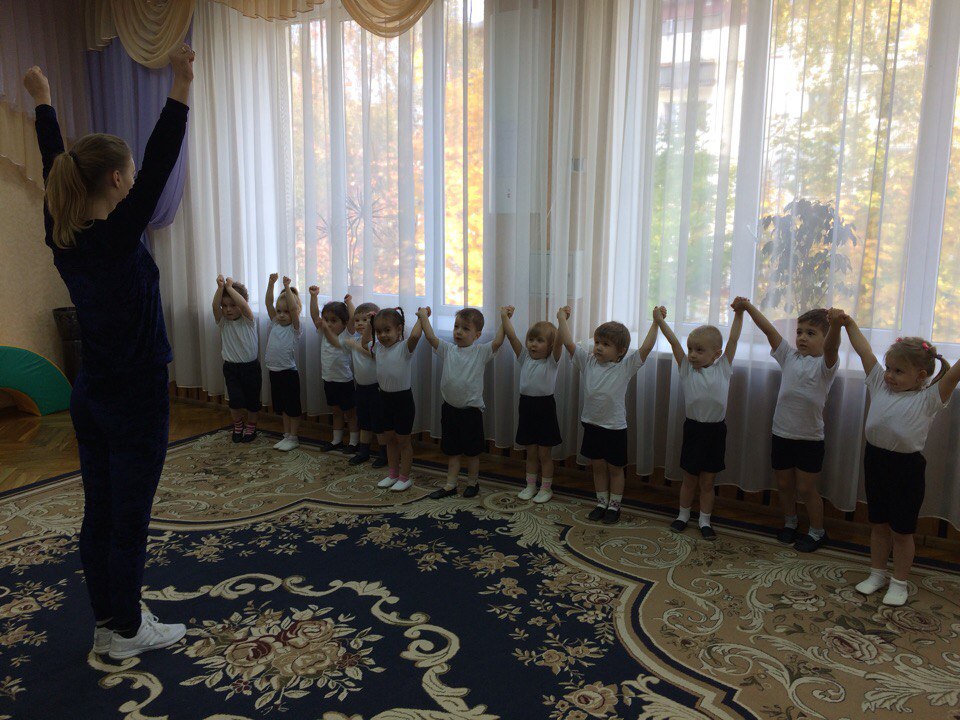 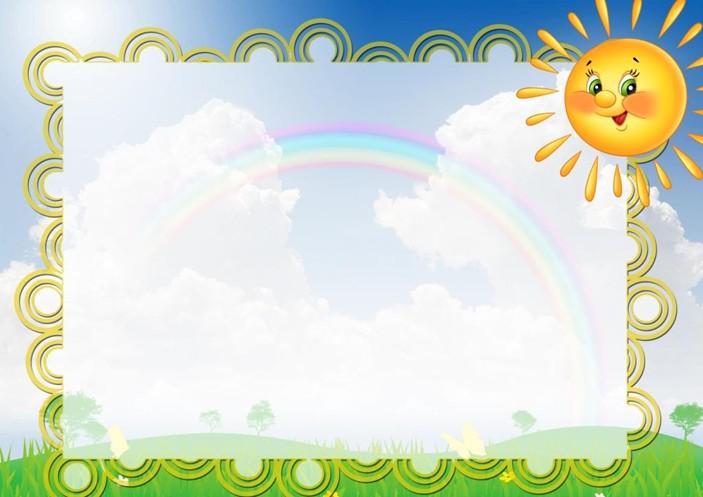 I. Вводная часть (2-3 мин.)  
Становитесь все друг за другом и зашагали по                       дорожке,  а солнышко будет освещать нам дорогу. 
( ходьба на носках, на пятках, высоко поднимая колени, бег друг за другом, врассыпную, дыхательное упражнение «Вырастем большими»).
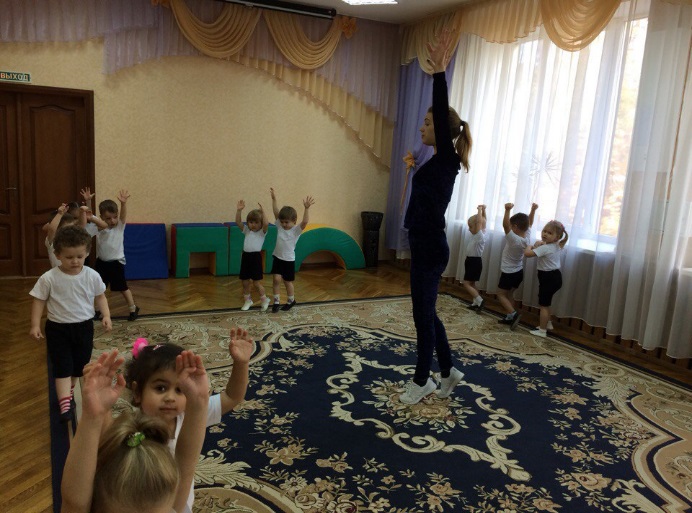 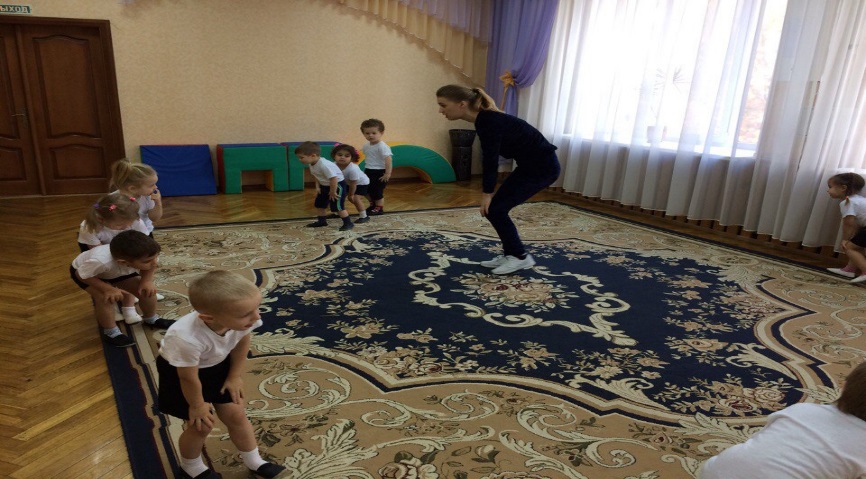 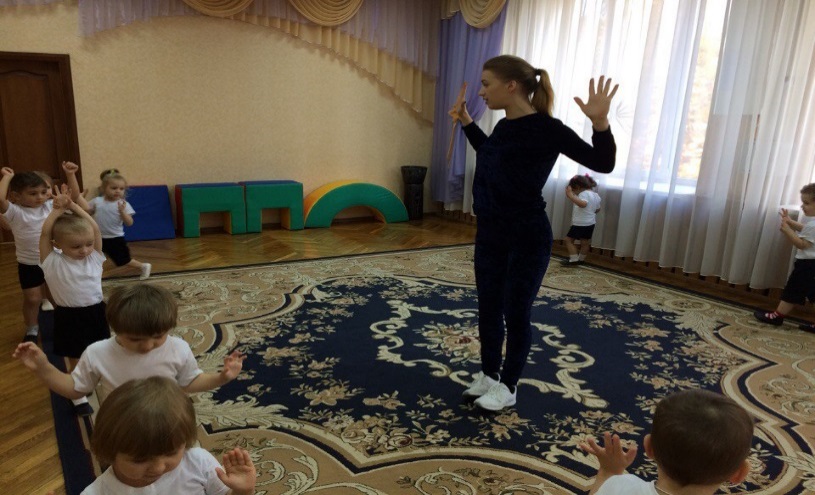 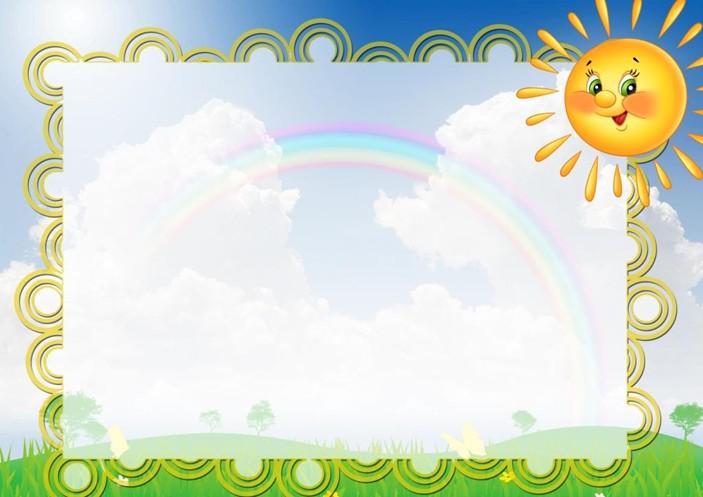 II. Основная часть (8-10 мин.)
1. Ритмическая гимнастика                                            «Солнышко лучистое»
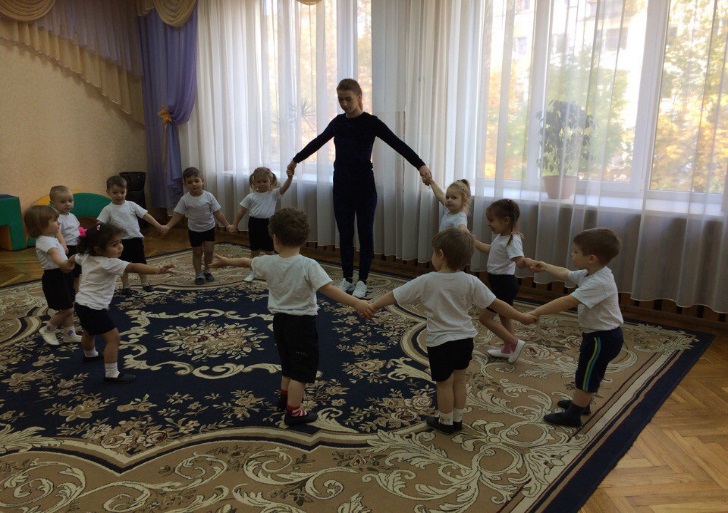 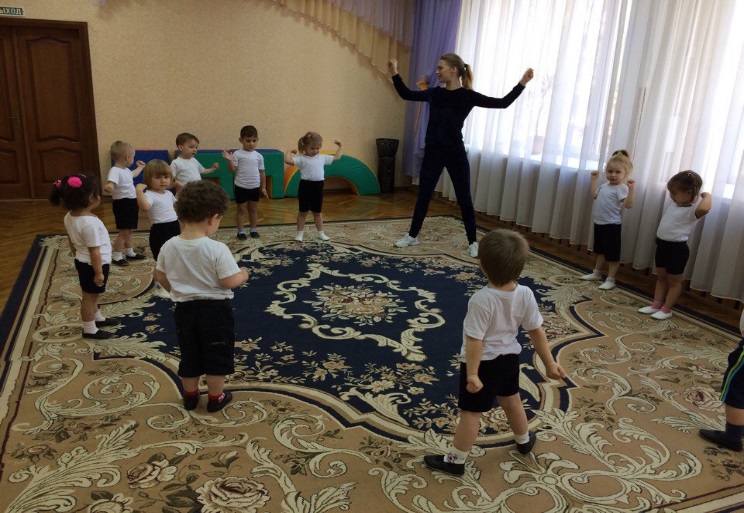 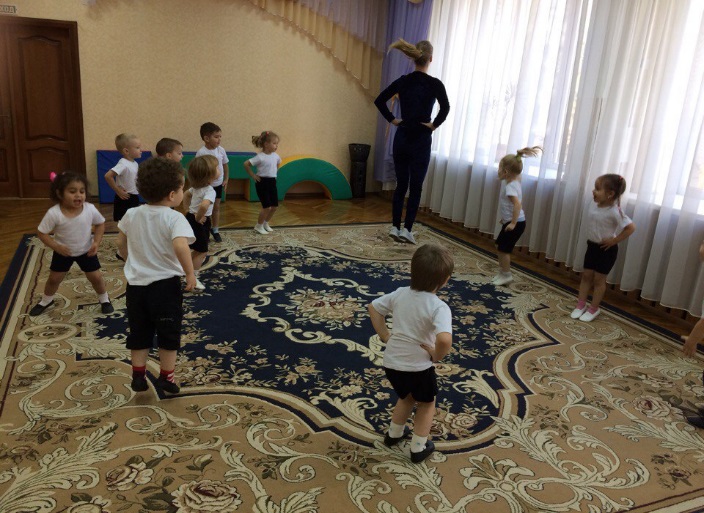 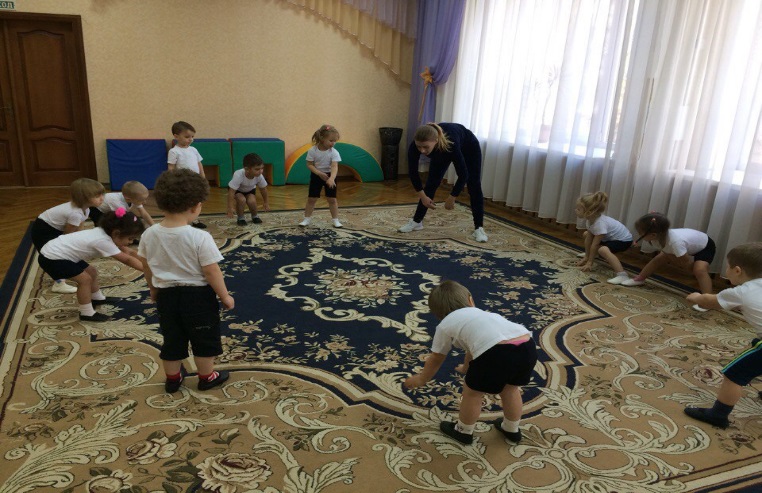 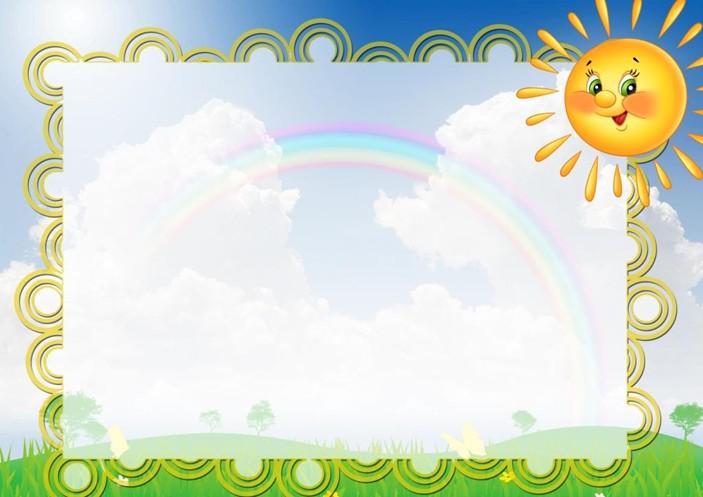 Ребята, мы до солнышка с вами ещё не дошли.                               Идём дальше, чтобы попасть  к   солнышку, нам надо  преодолеть препятствия.
2.ОВД 
Ходьба друг за другом, перешагивая через  кубики 
Прыжки змейкой между кеглями, пенечками
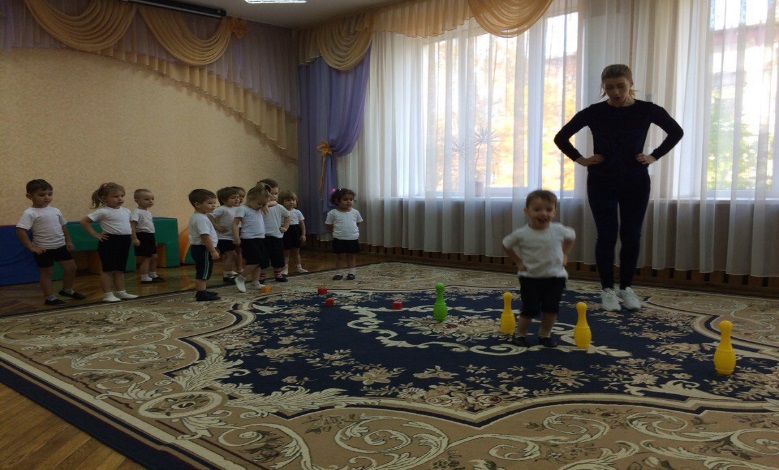 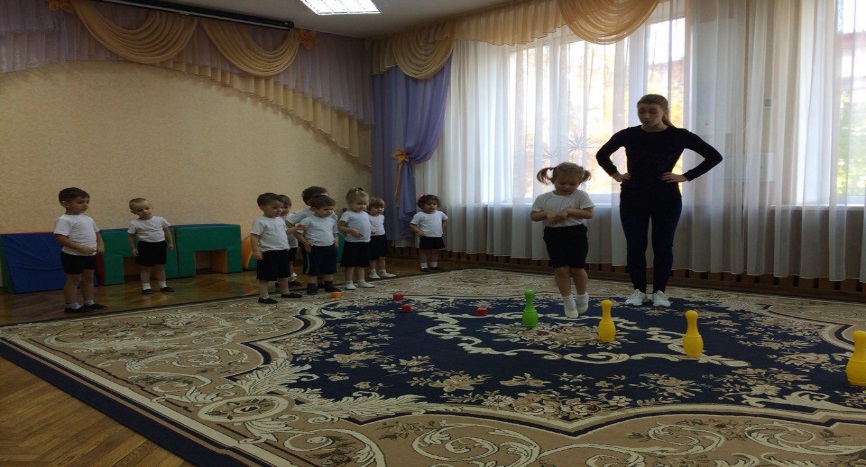 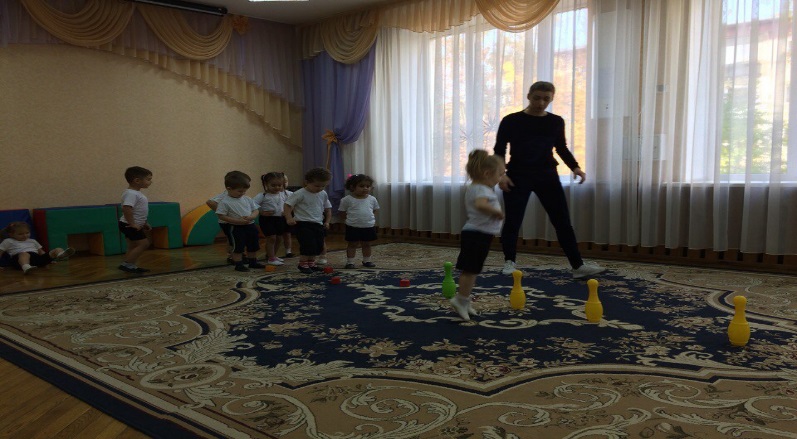 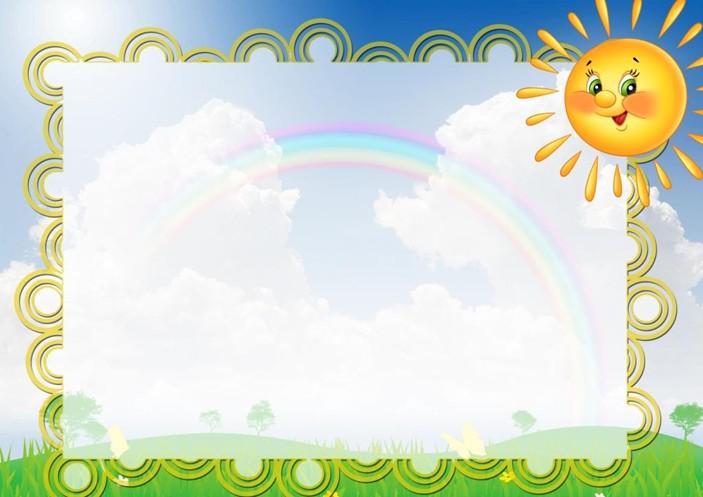 3. На солнечной полянке нежится на солнце кот
Подвижная игра «Кот и мыши»
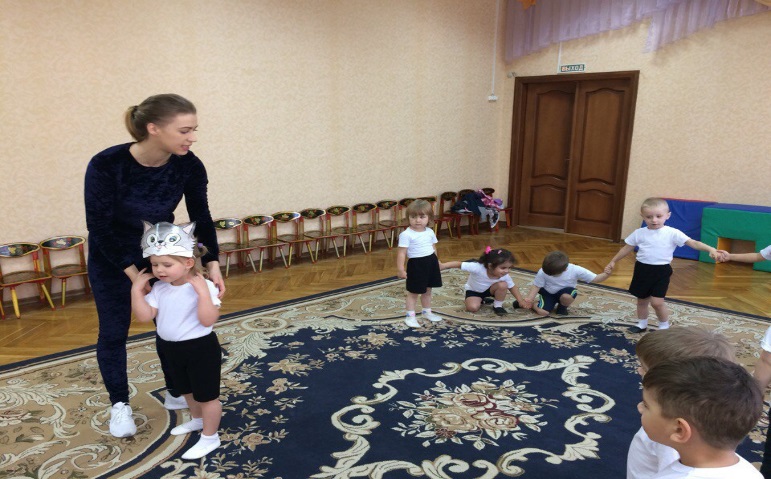 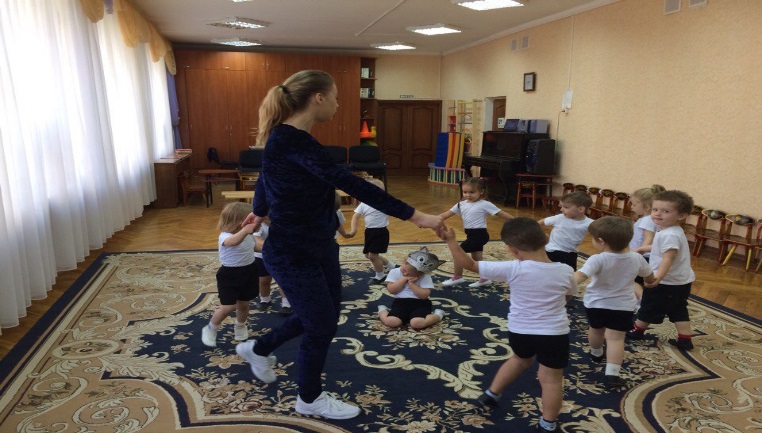 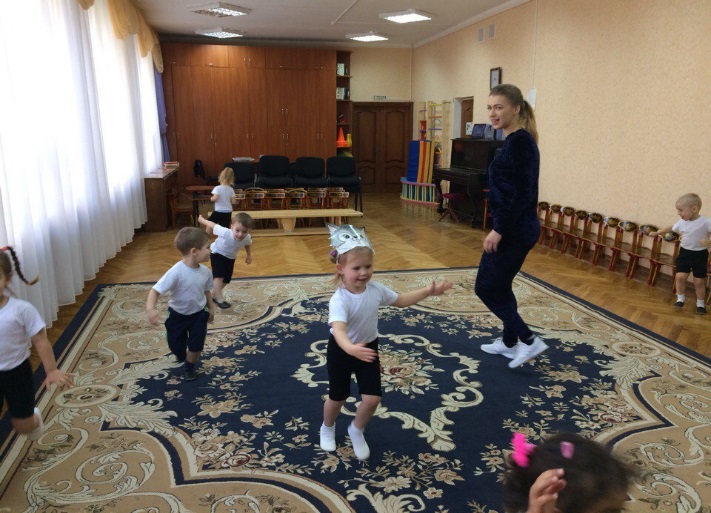 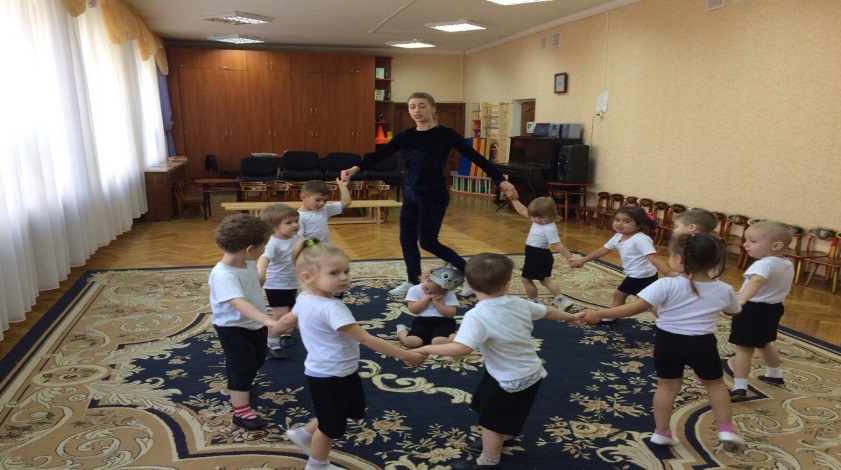 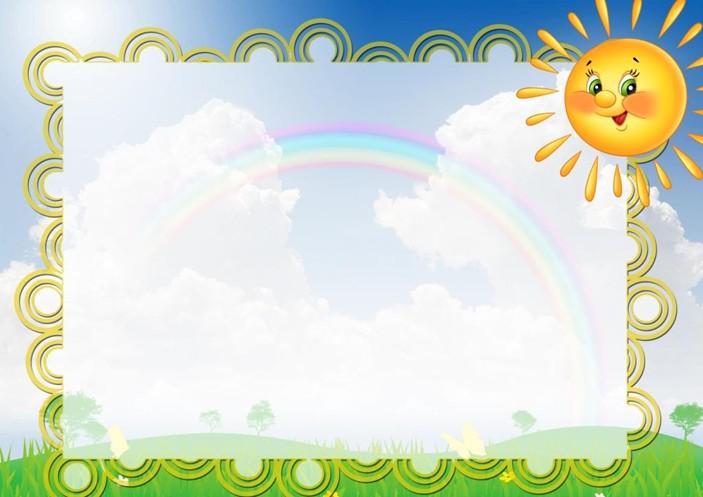 III. Заключительная часть. (2-3 мин.)                                      ИМП «Тишина у пруда». Релаксация.
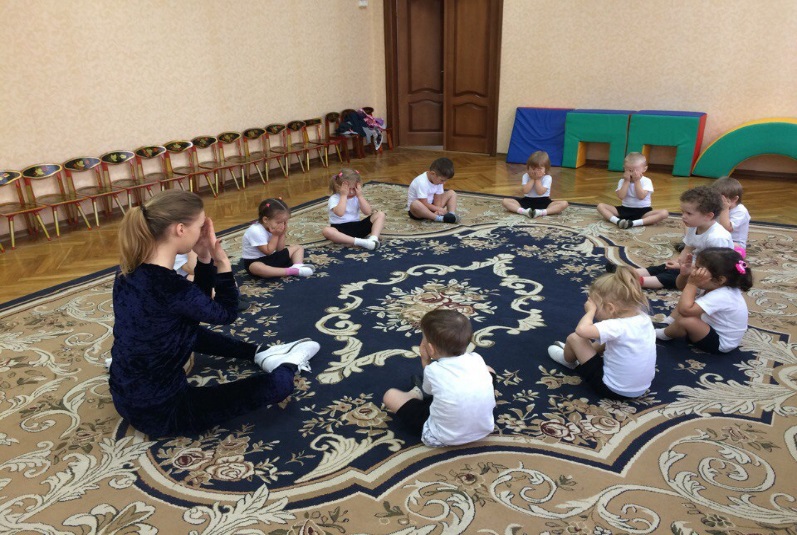 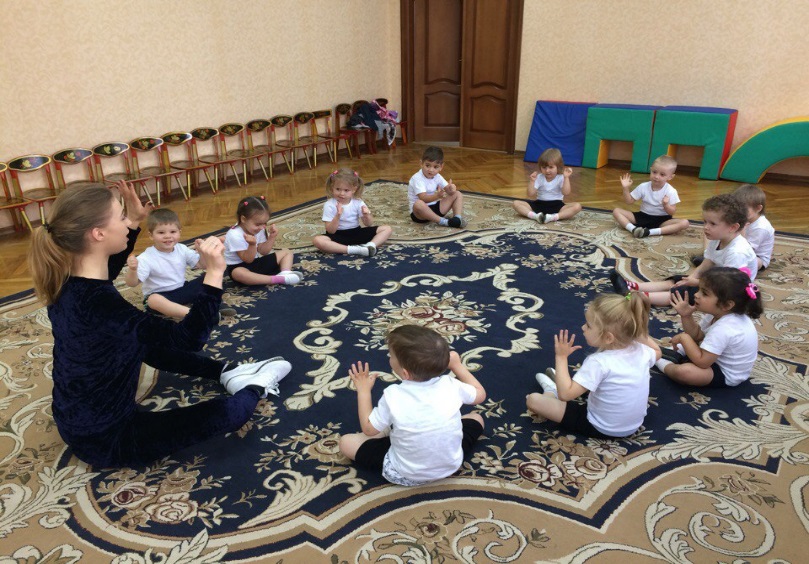 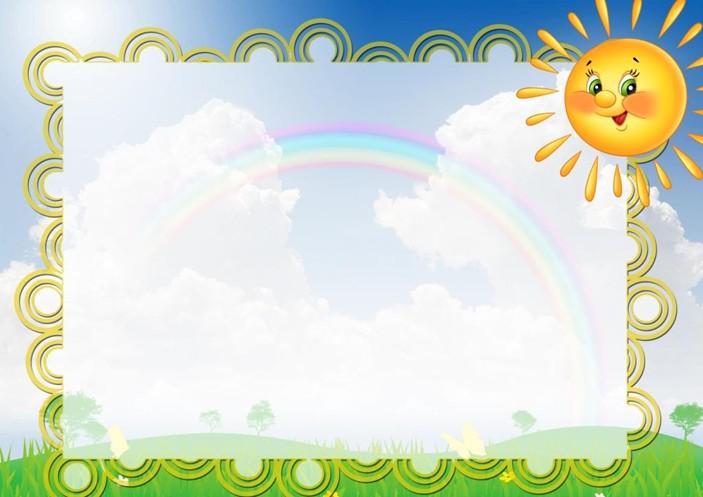 Спасибо за внимание!